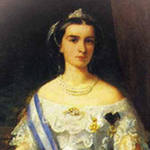 Мария София Амалия, королева 
Обеих  Сицилий.
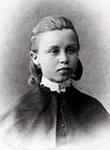 Римма Михайловна Иванова
Георгиевский зал.
На мраморных досках между витых колон зала размещено свыше 11 тысяч фамилий офицеров, награждённых разными степенями ордена с 1769 по 1885 г.
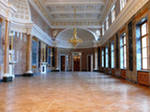 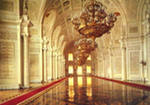 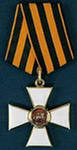 Орден Святого Георгия - высшая военная награда Российской Федерации
Указ Президента от 2 марта 1994 года.
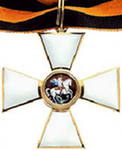 Знак ордена Святого Великомученика и Победоносца Георгия.